Slide perkuliahan
SISTEM OPERASI
Konkurensi
Sumber : 
- Modern Operating System, Tanenbaum
 Operating System, Internal and Design Principles, William Stallings
 Modul SO, Johni S. Pasaribu
Ken Kinanti Purnamasari
KONKURENSI
Keadaan dimana terdapat lebih dari satu proses yang dieksekusi pada suatu waktu.
Interaksi antar proses :
 Persaingan (untuk mendapatkan resources)
 Kerjasama (komunikasi & sinkronisasi)
INTERAKSI PROSES
Kompetisi 		 : Tidak saling tahu
 Kooperasi Bagi-Pakai	 : Saling tahu tidak langsung 
 Kooperasi Komunikasi	 : Saling tahu langsung
MASALAH KONKURENSI
Mutual Exclusion	: satu proses, di suatu waktu
 Deadlock 			: proses saling menunggu
 Starvation			: satu proses selalu menunggu
RACE CONDITION
Kondisi dimana beberapa proses dapat mengakses (read & write) data / variabel yang sama.

Masalah
Data yang digunakan suatu proses, dapat diubah (diganggu) oleh proses lain.
CRITICAL
Critical Resource : sumber daya yang tidak dapat dipakai bersama pada suatu waktu. 
contoh : printer, disk

Critical Section 	: bagian program/proses yang mengakses Critical Resource.
MUTUAL EXCLUSION
Hanya ada satu proses yang dikerjakan di suatu waktu.

Pelanggaran Mutex menyebabkan : 
 Deadlock
 Starvation
SYARAT MUTEX
Hanya ada 1 proses dalam CS dalam suatu waktu.
 Proses di luar CR, tidak boleh mem-blok proses lain di CS.
 Tidak ada asumsi awal tentang kecepatan eksekusi & 
   jumlah pemroses.
 Tidak ada proses yang menunggu selamanya.
PENDUKUNG MUTEX
Pendukung Mutex dengan Busy Waiting :
 Pelarangan Interrupt
 Penggunaan Variabel Kunci
 Peterson 
 Instruksi TCL  &  XCHG

Busy waiting = 
sibuk menunggu tanpa aktivitas lain, sampai diijinkan masuk oleh CS
Peterson
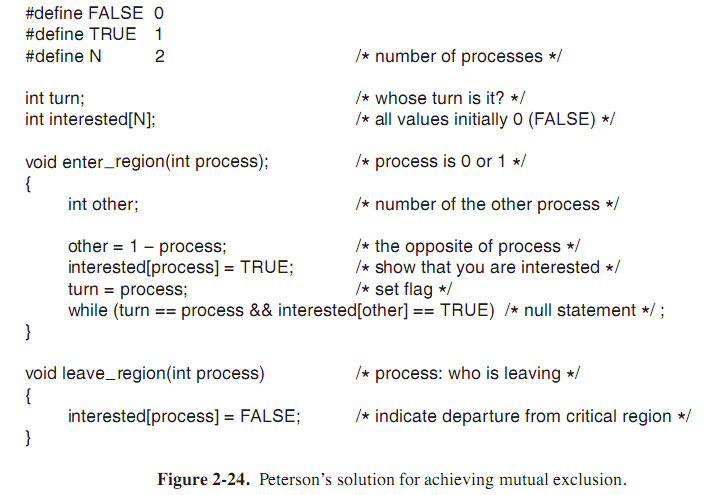 TCL
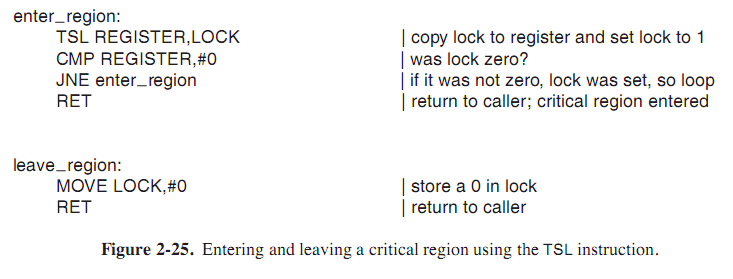 XCHG
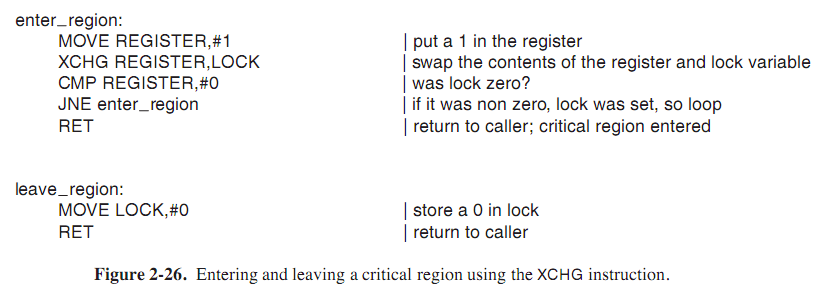 SEMAPHORE
Variabel khusus yang digunakan untuk menandai.

Semaphore tidak dapat di-interupsi sampai kode program tertentu selesai dikerjakan.

Semaphore tidak membutuhkan busy waiting.
Memakai konsep wait  dan signal.
SEMAPHORE
Counting Semaphore
	nilai bertambah terus

 Binary Semaphore
	nilai hanya berupa 0 atau 1
SEMAPHORE
Sebuah proses akan dihentikan proses lainnya ketika mendapatkan signal tertentu.

 Semaphore merupakan variabel integer yang diakses operasi atomik standar (wait & signal).

 Terdapat 2 operasi terhadap Semaphore 
  (Sleep & Wake up)
SEMAPHORE
do
    wait (mutex);

	//critical_section

    signal (mutex);

	//remainder section

while true
NEXT …
MORE DETAIL ABOUT
Semaphore, Deadlock & Starvation
TUGAS
Peta Konsep “Konkurensi”